Czy jest potrzebny komentarz?
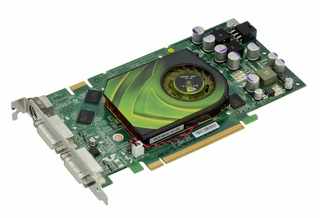 Tu niby jest wszystko ok,
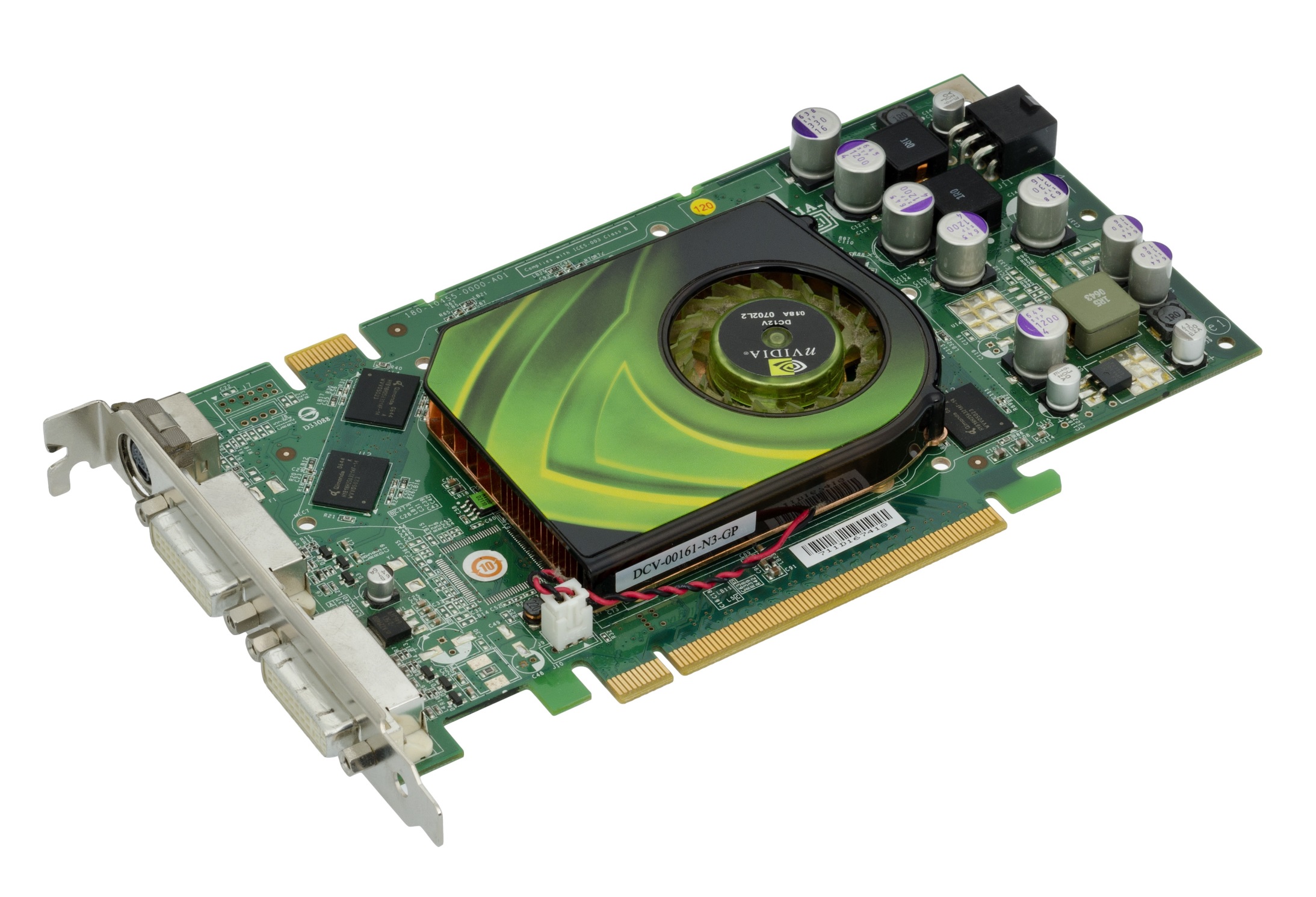 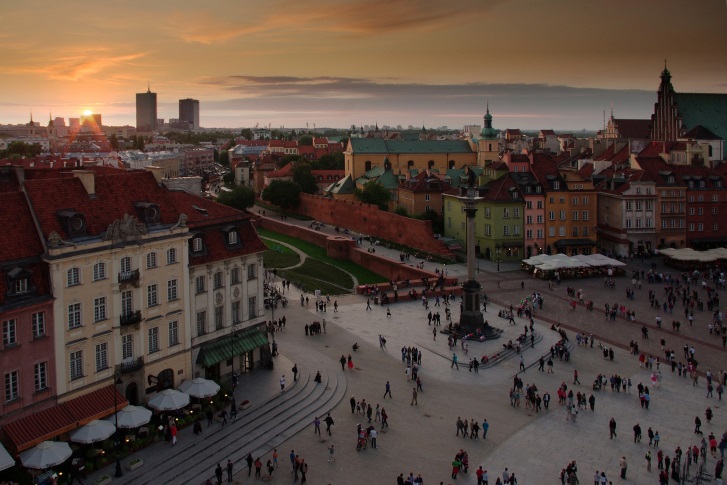 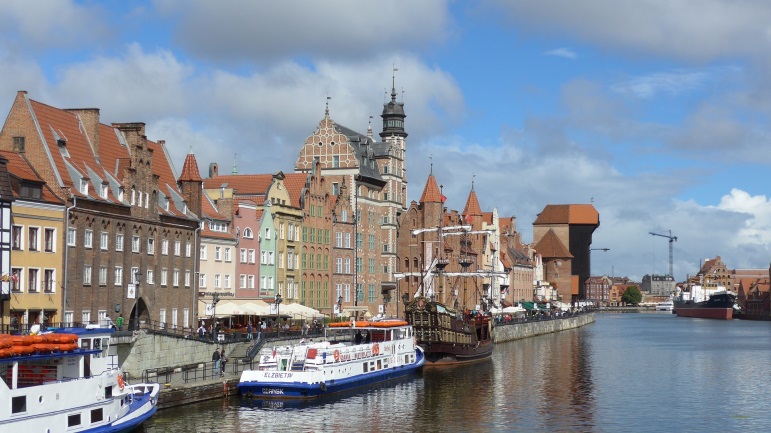 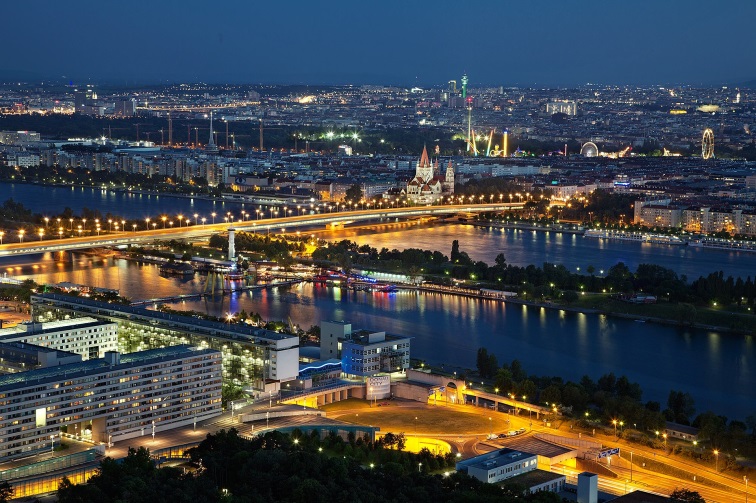 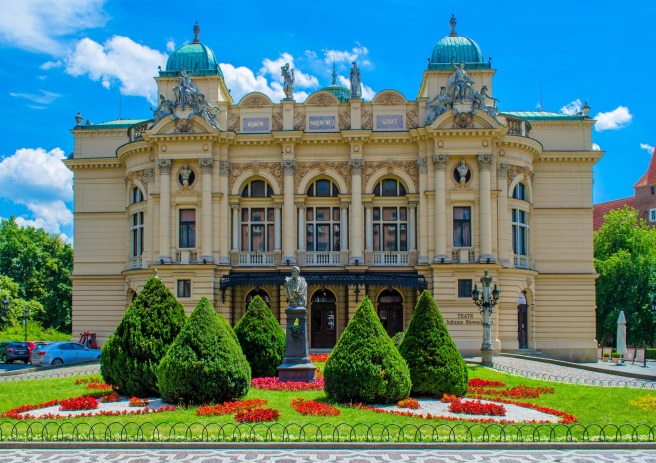 ale zobacz rozmiary pliku...